Изобразительные средства языка.
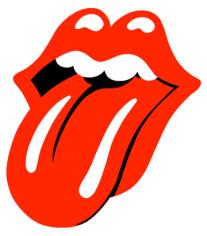 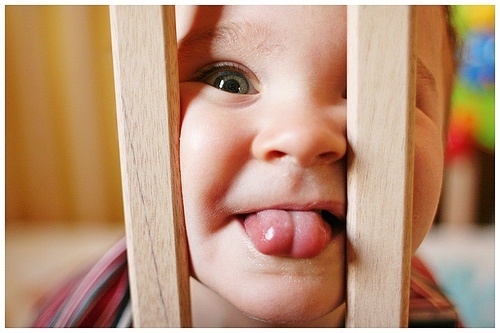 Сравнение.
Цели
- Учить выделять и сравнивать существенные признаки предметов;
Составлять предложения описательного характера с использованием сравнений;
Развивать внимание, воображение.
Не спеши языком – торопись делом!
Задание 1. Замени выражение одним словом.
Глыба
Огромный кусок льда, земли
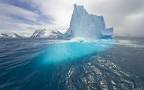 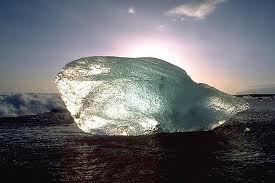 Очень большой, занимающий много места предмет
Громоздкий
Светится прерывистым, слабым светом
Мерцает
Бабочка или птица, легко перелетает с места на место
Порхает
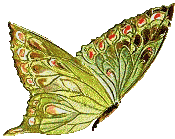 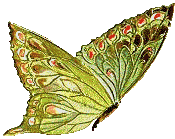 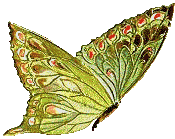 Мелкие волны на поверхности воды
Рябь
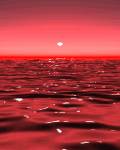 Тёплая погода, наступившая после сильных морозов
Оттепель
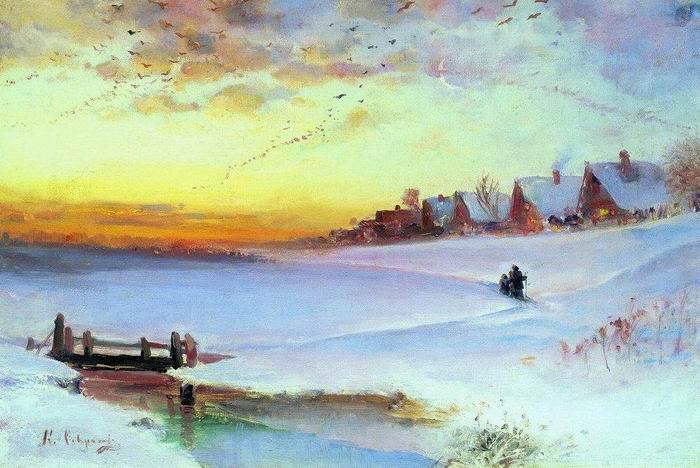 Красивые речи приятно слушать
Задание 2. Составить все возможные словосочетания со словами:
ПРЯМОЙ
        СВЕЖИЙ
             ХОЛОДНЫЙ
                          ОСТРЫЙ
Отгадай загадку
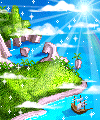 Нет у солнца и дождя
Ни единого гвоздя,
А построили в два счёта
Поднебесные ворота.
Радужная арка
Запылала ярко,
Разукрасила траву,
Расцветила синеву.
С.Я.Маршак
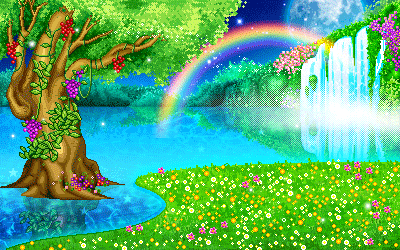 Снежок
Снежок порхает, кружится,
На улице бело.
И превратились лужицы
В холодное стекло.
Снежок
Где летом пели зяблики,
Сегодня – посмотри! – 
Как розовые яблоки,
На ветках снегири.
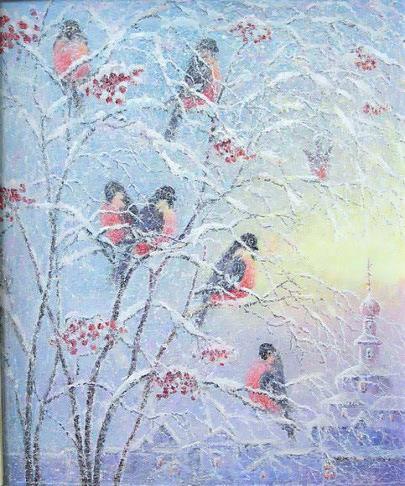 Снежок
Снежок изрезан лыжами,
Как мел, скрипуч и сух,
И ловит кошка рыжая
Весёлых белых мух.
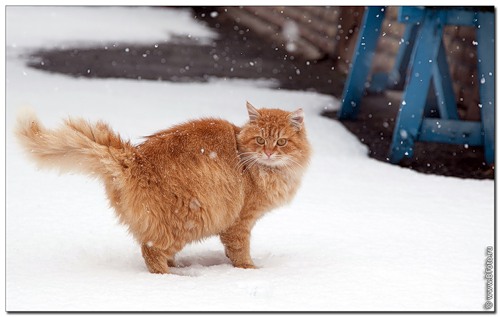 Допиши предложения
покрывало
Снег лежит, как___________________.
Лед прозрачный, как______________.
Снежинки сверкают, как ____________.
Ели и сосны стоят в снегу, как будто надели_______ и ________.
Деревья разукрашены инеем, точно ____________.
стекло
огоньки
шубы
шапки
серебром
Загадки
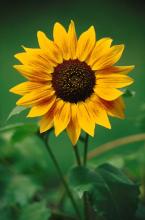 В огороде у дорожки 
Стоит солнышко на ножке.
Только жёлтые лучи
У него не горячи.
Держит девочка в руке
Облачко на стебельке. 
Стоит дунуть на него – 
И не будет ничего.
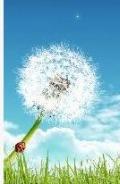 Играть играй, да дело знай
Попробуй придумать и записать как можно больше слов, в которых 3 буквы и три звука. Первая буква Р, 
вторая буква –буква гласного звука,
а третья – буква глухого согласного звука.
РОС
РИФ
РАК
РОТ
РОК
РИС
Спасибо за урок!
Желаю творческих   успехов!
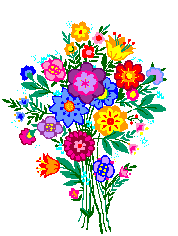 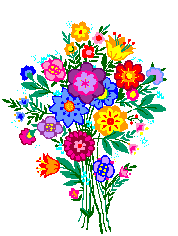 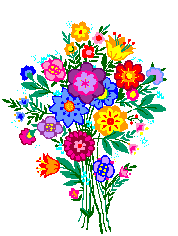 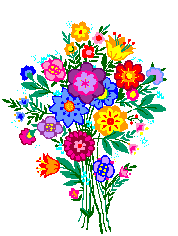 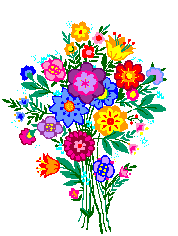 Презентацию подготовила :
Педагог-библиотекарь
Кузнецова Т.А.,
МКОУ «СОШ№5»
П.Айхал
Саха(Якутия)
2013 г.
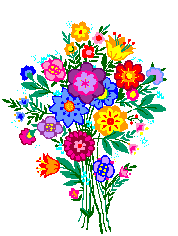 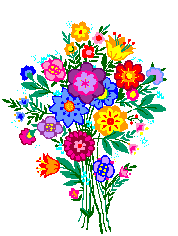 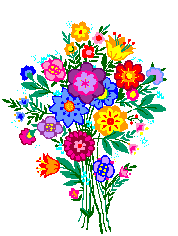 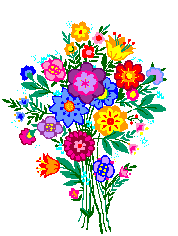 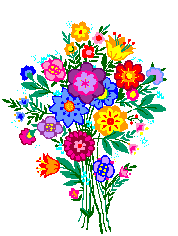